Violence Against Migrants and Refugees: Analyzing Causes and Effective Policy Responses
Chantelle Falconer
Postdoctoral Fellow, Sociology and IDS
Saint Mary’s University
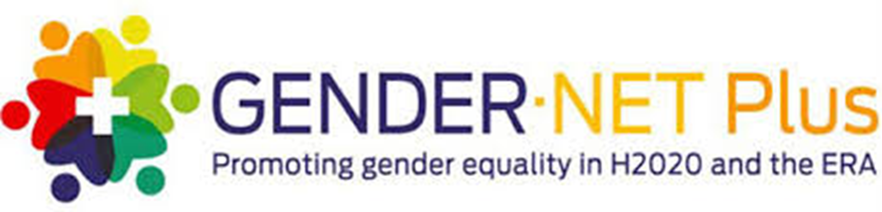 3 years
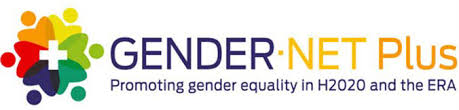 3 years
Gender-Net Plus joint call on Gender and UN Sustainable Development Goals
International Consortium
 Canadian Team: CIHR-funded
[Speaker Notes: The consortium of 16 committed organisations from 13 countries aims to strengthen transnational collaborations between research programme owners and managers, provide support to the promotion of gender equality through institutional change. Furthermore, the GENDER-NET Plus consortium aims to promote the integration of sex and gender analysis into research. This integration gives new knowledge and insights, which ultimately will benefit both women and men.

By coupling research and innovation, Horizon 2020 is helping to achieve this with its emphasis on excellent science, industrial leadership and tackling societal challenges. The goal is to ensure Europe produces world-class science, removes barriers to innovation and makes it easier for the public and private sectors to work together in delivering innovation.

ERA = European Research Area –goal to reduce fragmentation]
Gender-based violence (GBV)
Violence directed against a person because of their gender. Constitutes a violation of human rights. 
Women and men experience gender-based violence but the majority of victims/survivors are women and girls. 
Worldwide, it is estimated that one in three women has experienced gendered violence in her lifetime by someone she knows
[Speaker Notes: There is a tendency to compartmentalize in research on SGBV and migration eg to focus specifically on SGBV as cause of forced migration, linked to refugees, or to consider other specific forms of violence such as domestic violence, or FGM. This leads to overlooking some of the many other forms of SGBV against migrants or linked to migration and also failing to make the links between different forms of SGBV against migrants, and the structural and systemic inequalities which may underlie them. There is also an issue of attributing SGBV against migrants and refugees in their country of destination to “cultural differences”, and thus paying less attention to structural and systemic factors which may render migrants vulnerable to certain forms of SGBV.]
GBV and Migration
Cause of forced migration
Tendency to overstate role of “culture”
Barriers to asylum claims based on experiences of GBV
During migration
Settlement
Immigration and integration policies
Access to services
[Speaker Notes: SGBV has been discussed as a cause of forced migration both through studies of violence during conflicts which has forced women to flee (with a focus on rape and sexual violence in war), and to a somewhat lesser extent looking at gender-related forms of persecution such as forced marriage, domestic violence for which women have migrated to claim asylum

Findings across various national asylum systems show that even when gender is formally integrated into asylum law (through the EU Asylum Directives for example), there are barriers to women making claims on these grounds. The reluctance to consider women’s experiences of violence or persecution as “political” persists, particularly with regard to issues such as domestic violence. And women face serious obstacles and problems in making their claims such as the difficulties in talking about SGBV during asylum interviews etc. Perhaps the  most difficult problem is the burden of proof and the difficulty of providing evidence to support women’s claims of violence during the RSD process (Singer, 2014). 


there is a recent body of research emerging on the impacts of the securitization of borders, showing how increased border controls and harsher visa regimes act to increase the insecurities of those trying to cross them, making journeys longer, more dangerous and more expensive.
Transactional sex is commonplace around migrant and refugee routes and camps, and may become part of a strategy of survival for migrant women

Another body of research has focused on migrant and refugee reception conditions and the ways in which this might contribute to women’s vulnerability to SGBV. Inadequate reception conditions for migrants have been shown to pose problems of insecurity for women, with a lack of safe and sanitary accommodation, access to health services or psychological support]
Intersectional Approach
This project analyzes the ways in which discriminations and inequalities based on gender, race, nationality, ethnicity, sexual orientation, gender identity and age, interact to make certain women more vulnerable to GBV and less able to access support and services for survivors than others.
Systematic and Comparative Approach
What are the underlying dynamics that (re)produce patterns of violence?

What is working?
Country Case Studies
Canada
Israel
France
Austria
Ireland
Turkey
Norway
Dr. Evangelia Tastsoglou
Dr. Ruth Halperin Kaddari
Dr. Jane Freedman
Dr. Sieglinde Rosenberger
Dr. Niamh Reilly
Dr. Gabriela Volfova
Dr. Magnum Bjornholt
[Speaker Notes: France (Dr. Jane Freedman), Canada (Dr. Evangelia Tastsoglou), Czech Republic (Dr. Gabriela Volfova), Ireland (Dr. Niamh Reilly),  Austria (Dr. Sieglinde Rosenberger), Norway (Dr. Magnum Bjornholt), and Israel (Dr. Ruth Halperin Kaddari).]
Women as active agents
What are migrant and refugee’s women individual and collective strategies for protecting themselves from GBV and dealing with the consequences of trauma and violence?

Women
Non-essentialist
As position of inequality
[Speaker Notes: we can mobilize the concept of women and gender to better understand how normative ideas of femininity and masculinity impinge on migrant women’s wellbeing. We can also think about the concept of women -not to signify a coherent group or essentialist category -but in a way that recognizes individuals positioned as women, what Young (1994) refers to as a “serial collectivity

Women are oppressed as women. Think about how dominant forms of masculinity and femininity impinge on migrant women’s experiences, but also how women contest, negotiate, and refashion gendered norms]
Research Questions
How and in which ways are migrant and refugee women particularly vulnerable to GBV compared to women in the general population? 
How do changing gender relations in the course of migration influence the risks of GBV? 
How do intersections of discriminations and inequalities based on gender, race, ethnicity, nationality, religion, class and age, create risks of GBV? 
How do immigration, asylum, and settlement policies, impact women’s risks and vulnerabilities to GBV? 
Do existing health, social and legal services in host countries respond adequately to the needs of migrant and refugee women who are victims of violence? 
How do migrant and refugee women protect themselves from the risks of SGBV?
Which policy changes would be effective in reducing migrant and refugee women’s risks of violence?
Canadian Team
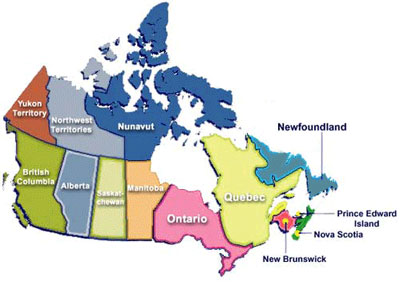 4 Regions:
Atlantic
Quebec 
Ontario
Western
MethodsSecondary Data
Focus on gender, migration, GBV at regional, national, international scale


Survey academic literature 
Review grey literature
Statistics
Policy analysis
NGO mapping
MethodsPrimary Data
Key informant interviews
Semi-structed interviews with migrant and refugee women
Current Project Stage
Country review/Literature review
Statistics
Legal and policy frameworks
Implementation
Agents
Dominant and public narratives
REB application
Advisory Group
Participatory approach
Website